Thursday 7th January

LO: To use conjunctions and to use tenses correctly.
Thursday 7th JanuaryLO: To use conjunctions and to use tenses correctly.
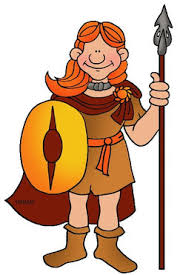 What are conjunctions?
A conjunction is a word that links two sentences or clauses together.

 A clause is a part of a sentence.
Thursday 7th JanuaryLO: To use conjunctions and to use tenses correctly.
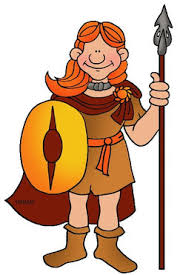 What are conjunctions?
A conjunction is a word that links two sentences or clauses together.

 A clause is a part of a sentence.
Thursday 7th JanuaryLO: To use conjunctions and to use tenses correctly.
Contrastive conjunctions compare two things that are different. 
For example: 

‘in contrast’    ‘but’

Can you think of any more?
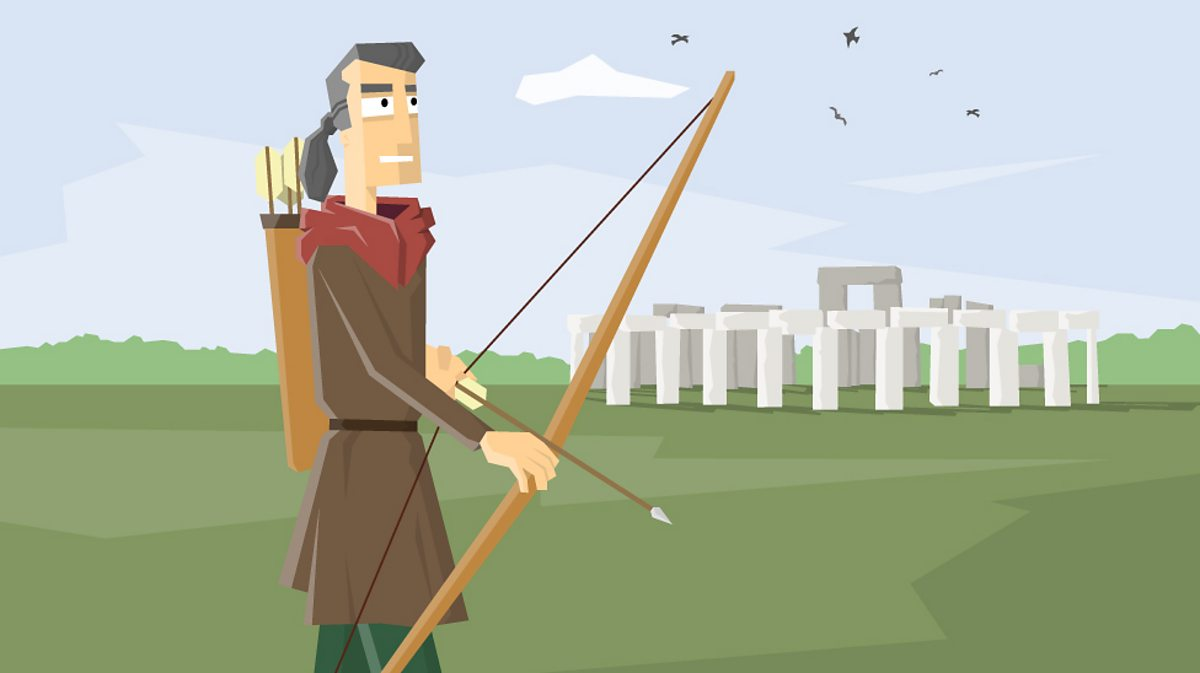 Today we are going to focus on contrastive conjunctions.
yet         but          alternatively            however            while    

      although           whereas          differs from
Thursday 7th JanuaryLO: To use conjunctions and to use tenses correctly.
Contrastive conjunctions compare two things that are different. 
For example: 

‘in contrast’  ‘but’

Can you think of any more?
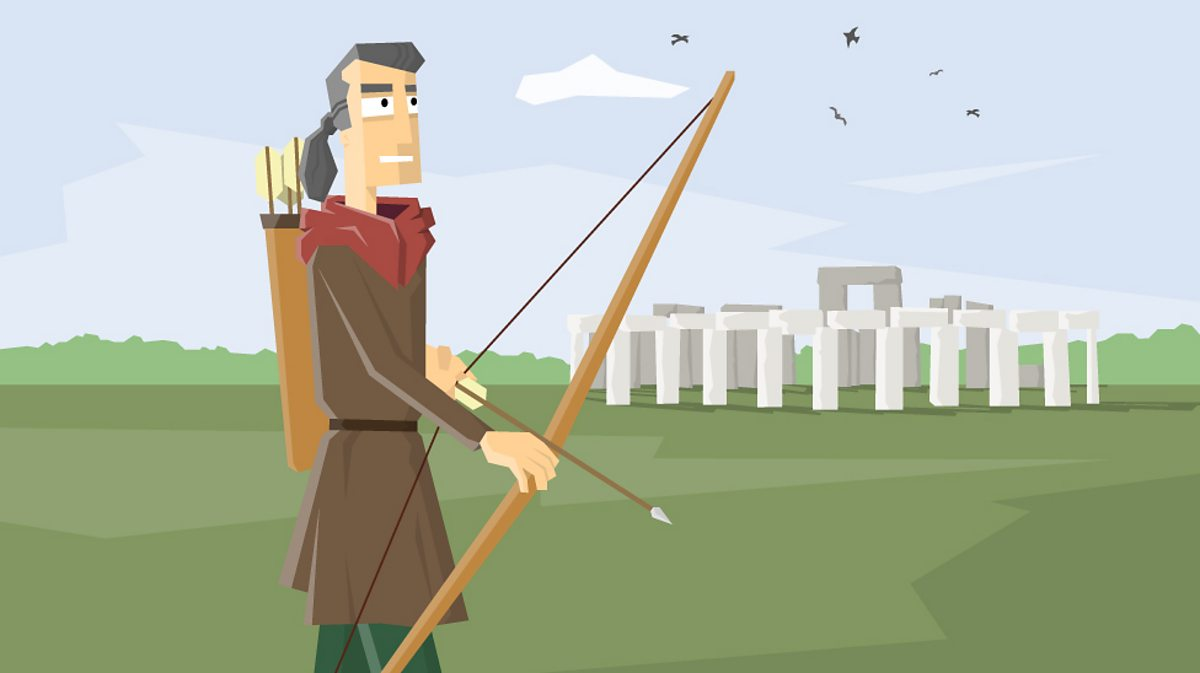 Today we are going to focus on contrastive conjunctions.
yet         but          alternatively            however            while    

      although           whereas          differs from
Thursday 7th JanuaryLO: To use conjunctions and to use tenses correctly.
We use the past tense to write about things that have already happened. 

Verbs are ‘doing’ words. They describe actions and can help us to know which tense a piece of writing is written in. 

We add the suffix ‘ed’ to regular verbs to write them in the past tense.
hunt             hunted

Some verbs are irregular and have different endings in the past tense.
wear            wore
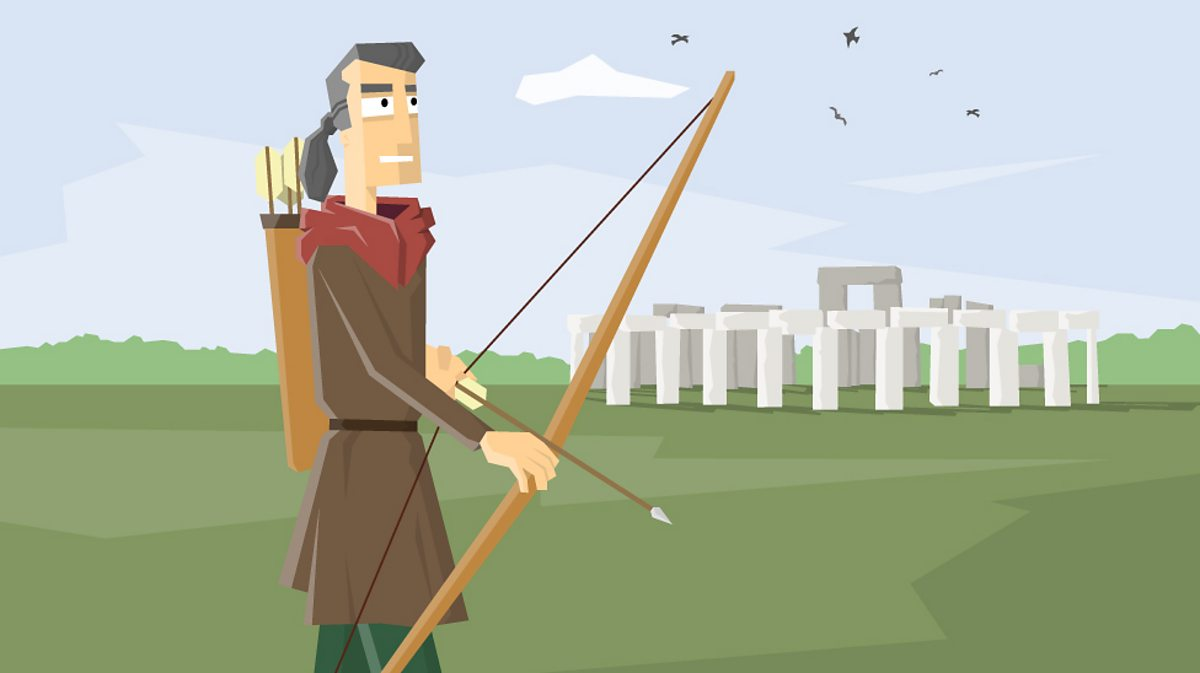 Can you remember what the ‘past tense’ is?
Thursday 7th JanuaryLO: To use conjunctions and to use tenses correctly.
We use the past tense to write about things that have already happened. 

Verbs are ‘doing’ words. They describe actions and can help us to know which tense a piece of writing is written in. 

We add the suffix ‘ed’ to regular verbs to write them in the past tense.
hunt             hunted

Some verbs are irregular and have different endings in the past tense.
wear            wore
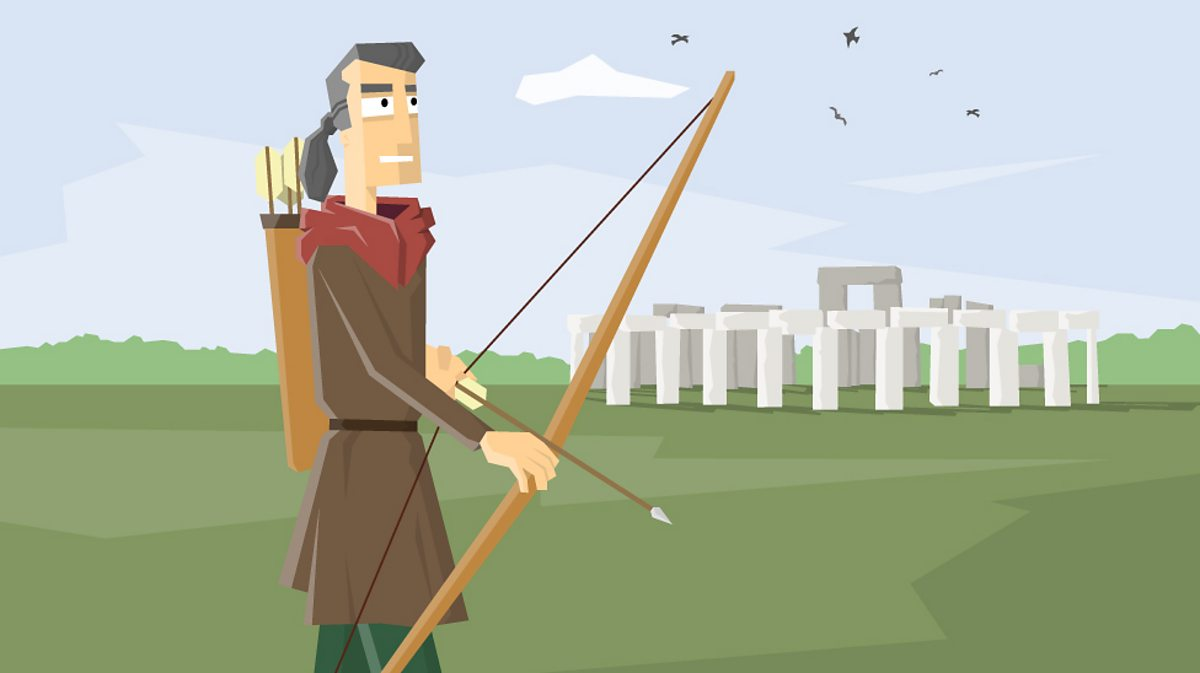 Can you remember what the ‘past tense’ is?
Thursday 7th JanuaryLO: To use conjunctions and to use tenses correctly.
Today we are going to gather more information about the Stone Age and the Metal Ages.
 
We are going to be comparing them this week and deciding which age, we would prefer to live in.
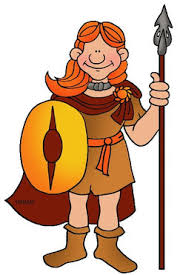 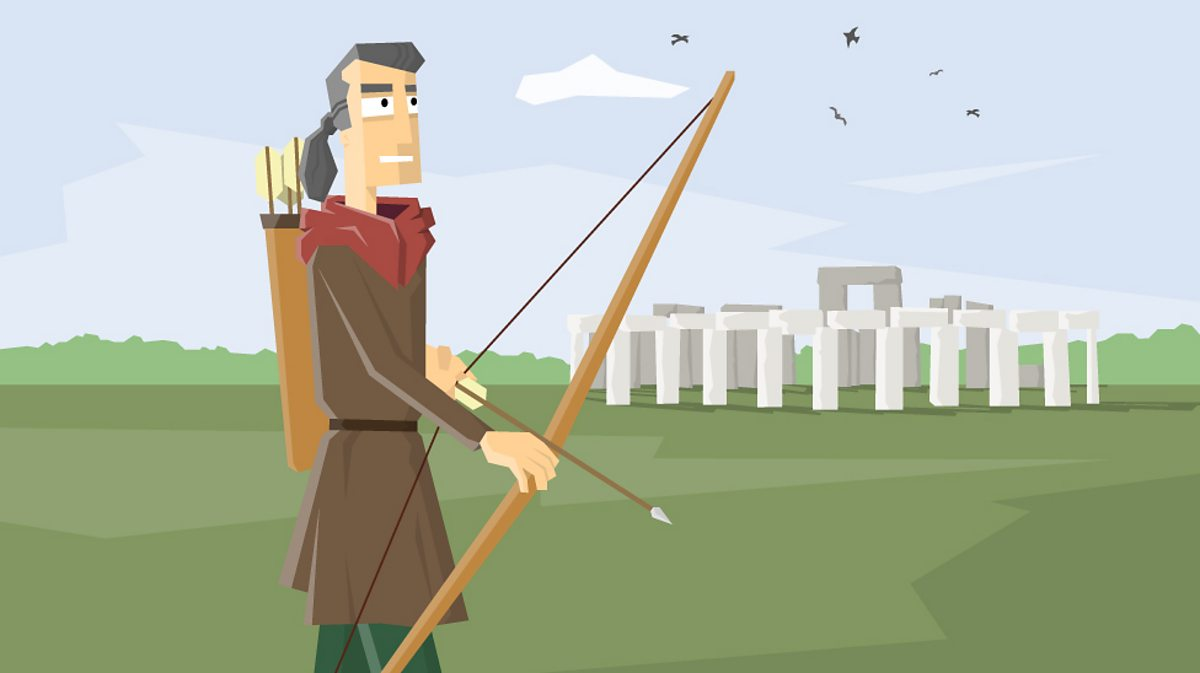 We will be recording facts about the two different ages and using contrasting conjunctions to compare them. 

As we will be writing about historical times, we will use the past tense.
Thursday 7th JanuaryLO: To use conjunctions and to use tenses correctly.
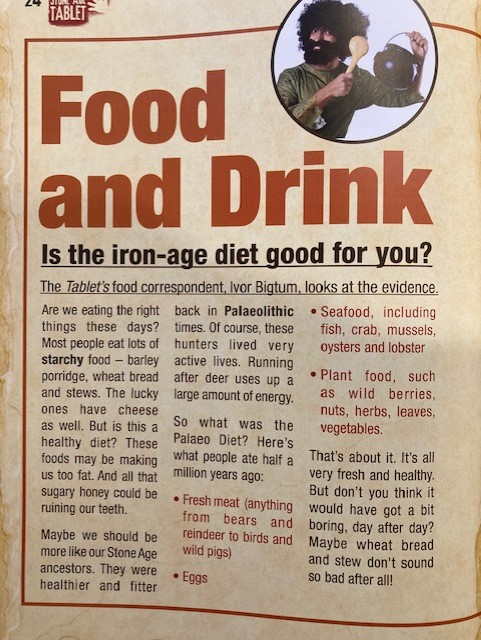 Here is another news paper article written from the point of view of an Iron Age person.

It compares people’s diets in the Stone Age and Iron Age.
Thursday 7th JanuaryLO: To use conjunctions and to use tenses correctly.
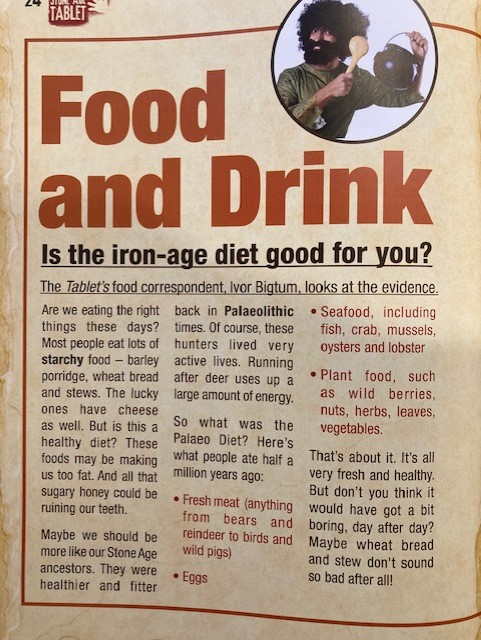 Can you think of any sentences that we could write to compare food in the Stone Age and Iron Age?

Can you include past tense verbs and contrastive conjunctions?
yet         but          alternatively            however            while    

      although           whereas          differs from
Thursday 7th JanuaryLO: To use conjunctions and to use tenses correctly.
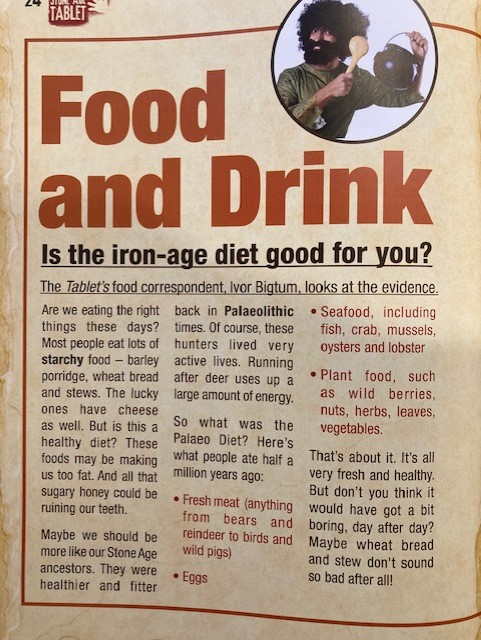 In the Stone Age people hunted and ate reindeer whereas in the Iron Age people made bread and porridge.

People gathered wild berries and nuts in the Stone Age but they had cheese and honey in the Iron Age.
Contrastive conjunctions

Past tense verbs
Thursday 7th JanuaryLO: To use conjunctions and to use tenses correctly.
On your ‘Food and Drink’ sheet, write sentences to compare food and drink in the Stone Age and the Metal Ages. 

Include contrastive conjunctions and past tense verbs.




© Can you add opinion sentences with reasons to say which age 
you think was better?
yet         but      alternatively       however       while     although     whereas    differs from